Информатика и ИТ
7
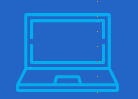 класс
ПРАКТИЧЕСКАЯ РАБОТА
ПРОВЕРКА  САМОСТОЯТЕЛЬНОЙ РАБОТЫ
Переведите числа в двоичную и 
восьмеричную системы счисления и выполните деление:  42 : 14.
1) 4210 = 528
5 2  16
                 5 2
                     0
-
1410 = 168
ПРОВЕРКА  САМОСТОЯТЕЛЬНОЙ РАБОТЫ
2) 4210 = 1010102
1410 = 11102
1 0 1 0 1 111
           1 1 1     1 1
              1 1 1
              1 1 1
                    0
-
1010102: 11102= 101012: 1112 = 112 =310
ПРАКТИЧЕСКАЯ РАБОТА
Восстановить неизвестные цифры, обозначенные *,  определив вначале в какой системе счисления изображены числа.
1)              5 * 5 5
                 * 2 2 7	
              * 1 5 * 4
+
Решение:
5
5
5
*
2
*
2
2
7
+
1) 5+7=12=1  8+4
*
1
5
*
4
4
2) 5+2+1=8=1  8+0         *=0
3)  *+2+1=5                     *=2
0
1
4) 5+*=1    5+*=1  8+1    *=4
5) *=1
ПРАКТИЧЕСКАЯ РАБОТА
Восстановить неизвестные цифры, обозначенные *,  определив вначале в какой системе счисления изображены числа.
Решение:
2)   1 5 2 6
         * 4 2
         6 5 4
1
5
2
6
-
2)
-
4
2
*
5
4
6
5
1)  6-2=4
2) 2+р-4=5     р=7
3) 4+7-*=6      *=5
ПРАКТИЧЕСКАЯ РАБОТА
Определите самое большое число из приведенных ниже:1100102, 5210, 1110002.
522 = 322+ 162+42 =1101002
1101002
1100102
1110002
ПРАКТИЧЕСКАЯ РАБОТА
Поставьте знак больше, меньше или равно:
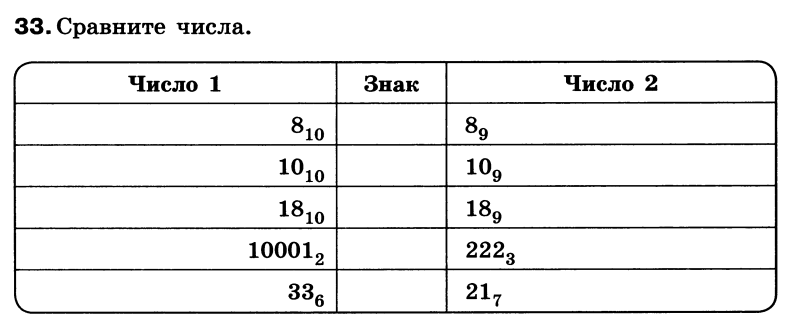 =
>
>
<
1∙24+1=1710
2∙32+2∙3+2=2610
>
3∙6+3=2110
2∙7+1=1510
ПРАКТИЧЕСКАЯ РАБОТА
Выпишите целые десятичные числа, принадлежащие числовому промежутку [1011012;1100002]
1011102
1011112
1100002
1011012
4610
4710
ПРАКТИЧЕСКАЯ РАБОТА
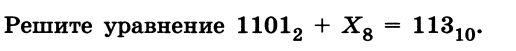 Х8 = 11310 - 11012
11012=8+4+1=1310
Х8 = 11310 -1310
Х8 = 10010
10010=64 + 32 + 4=
Х8 = 1448
=1 ∙ 82 + 4 ∙ 8 + 4=1448
Х = 144
ЗАКРЕПЛЕНИЕ
+
+
+
+
+
ЗАКРЕПЛЕНИЕ
+
+
+
+
+
ЗАДАНИЯ ДЛЯ САМОСТОЯТЕЛЬНОЙ РАБОТЫ
1.Решите задачу:
Один мудрец писал: «Мне 33 года. Моей маме 124 года, а папе 131 год. Вместе на 343 года». Какую систему счисления использовал мудрец и сколько ему лет?
2. Решите уравнение:
Х8 – 10102 = А16